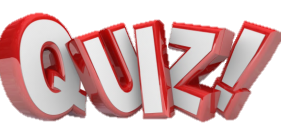 FAIR TRADE
Team Name:__________________ 
Team Members:
Round 1
Fair Trade Farmers

A___________________     D___________________
B___________________     E____________________
C___________________     F____________________
Round 4
Fair Trade Countries
Round 5
Numbers Round

A_______________________________
B_______________________________
C_______________________________
D_______________________________
Australasia
Asia
Africa
Central America
Round 6
Anagrams Round

A_______________________________
B_______________________________
C_______________________________
D_______________________________
Round 2
True or False

A____________________  E____________________
B____________________  F____________________
C____________________  G____________________
D____________________  H____________________
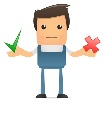 Total Points: _______ /36
Round 3
Fair Trade Principles
A__________________________    D___________________________
B__________________________    E___________________________
C__________________________    F___________________________
Round 7
Multiple Choice Round
A__________________________________________________
B__________________________________________________
C__________________________________________________
D__________________________________________________
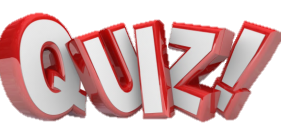 FAIR TRADE
Team Name:__________________ 
Team Members:
Round 8 
Observation Round

A____________________  E____________________
B____________________  F____________________
C____________________  G____________________
D____________________  H____________________
Round 9
Fairtrade Certified Products

1____________________  6____________________  11____________________  2____________________  7____________________  12____________________
3____________________  8____________________  13____________________  4____________________  9____________________  14____________________
5____________________  10___________________  15____________________
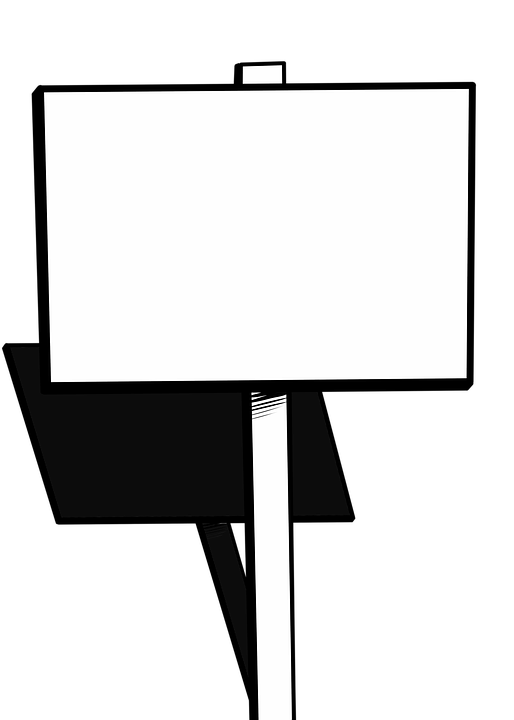 Tie Breaker – Design Challenge
Round 10
Well known Fair Trade brands
T2
Divine
Lucy Bee
Ben & Jerry’s
Total Points: _______/27
Total Points: _______/63
Total Points: _______/36